Unit 11
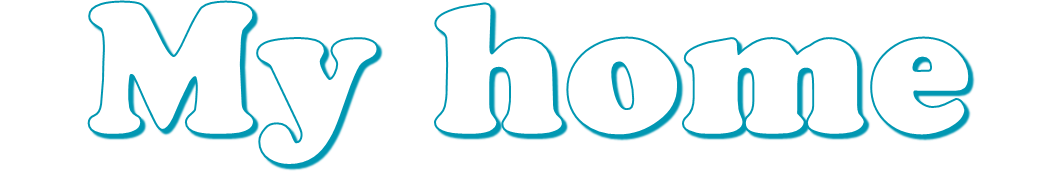 Lesson 1 – Period 1
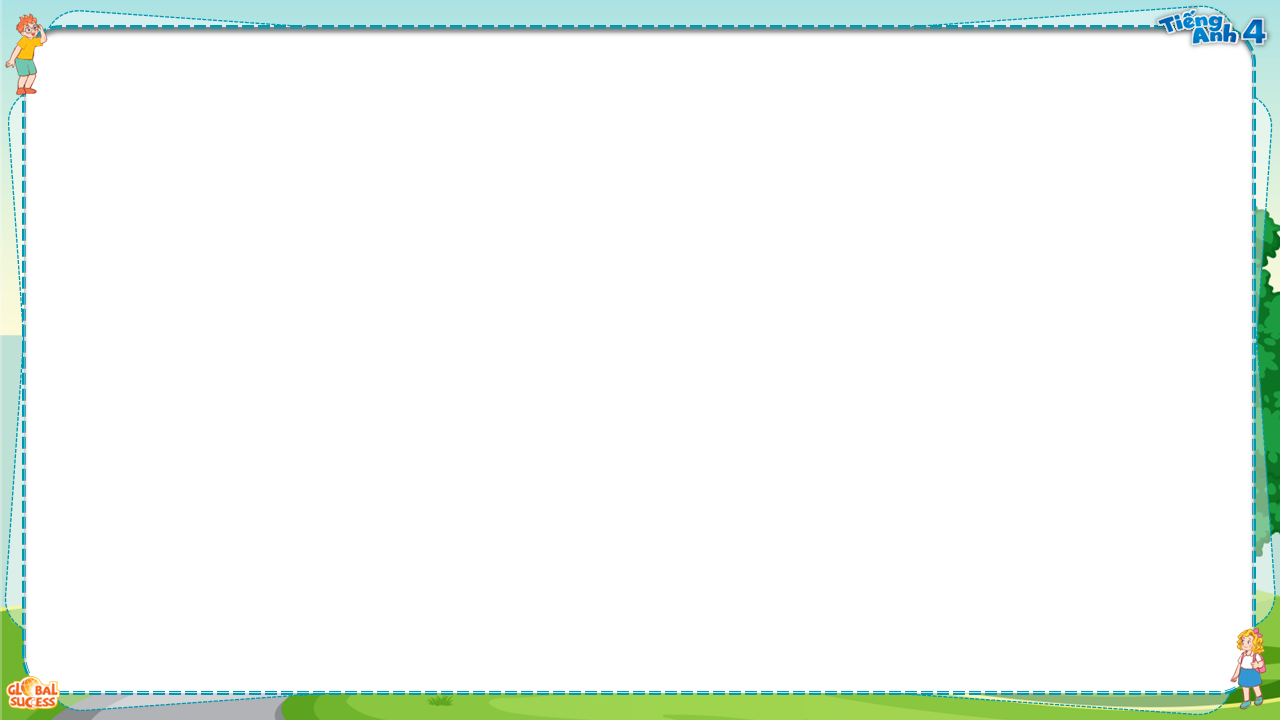 Vocabulary
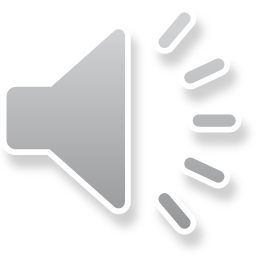 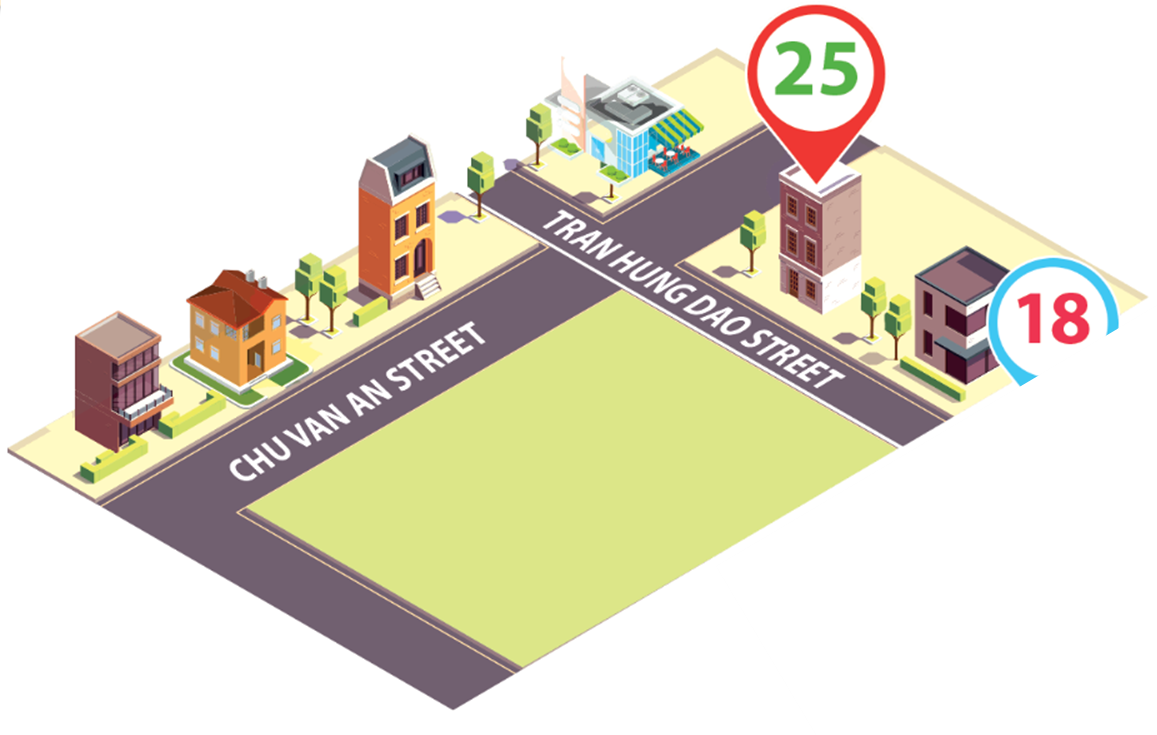 street
/striːt/
(con) đường
Vocabulary
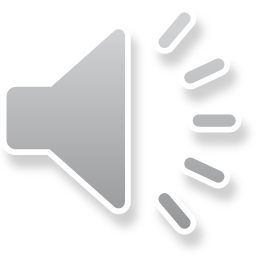 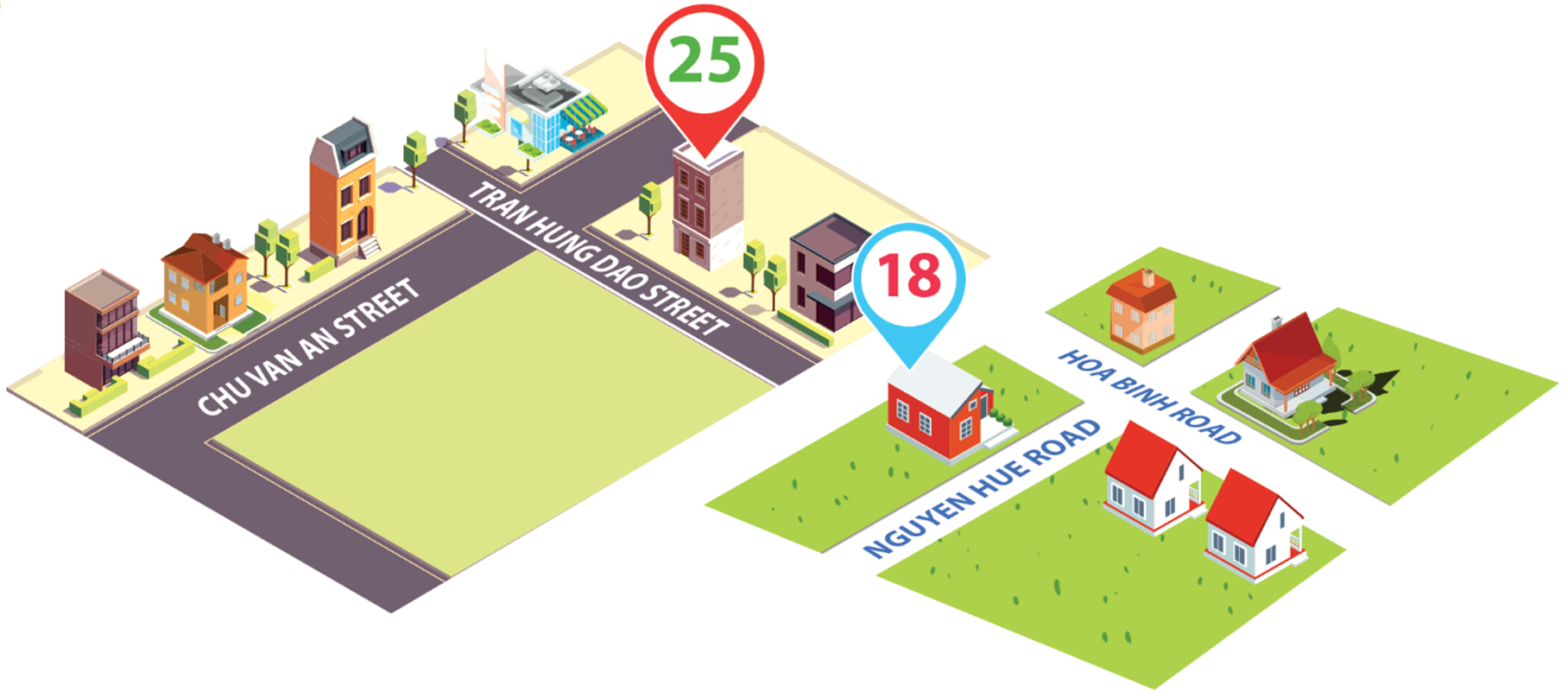 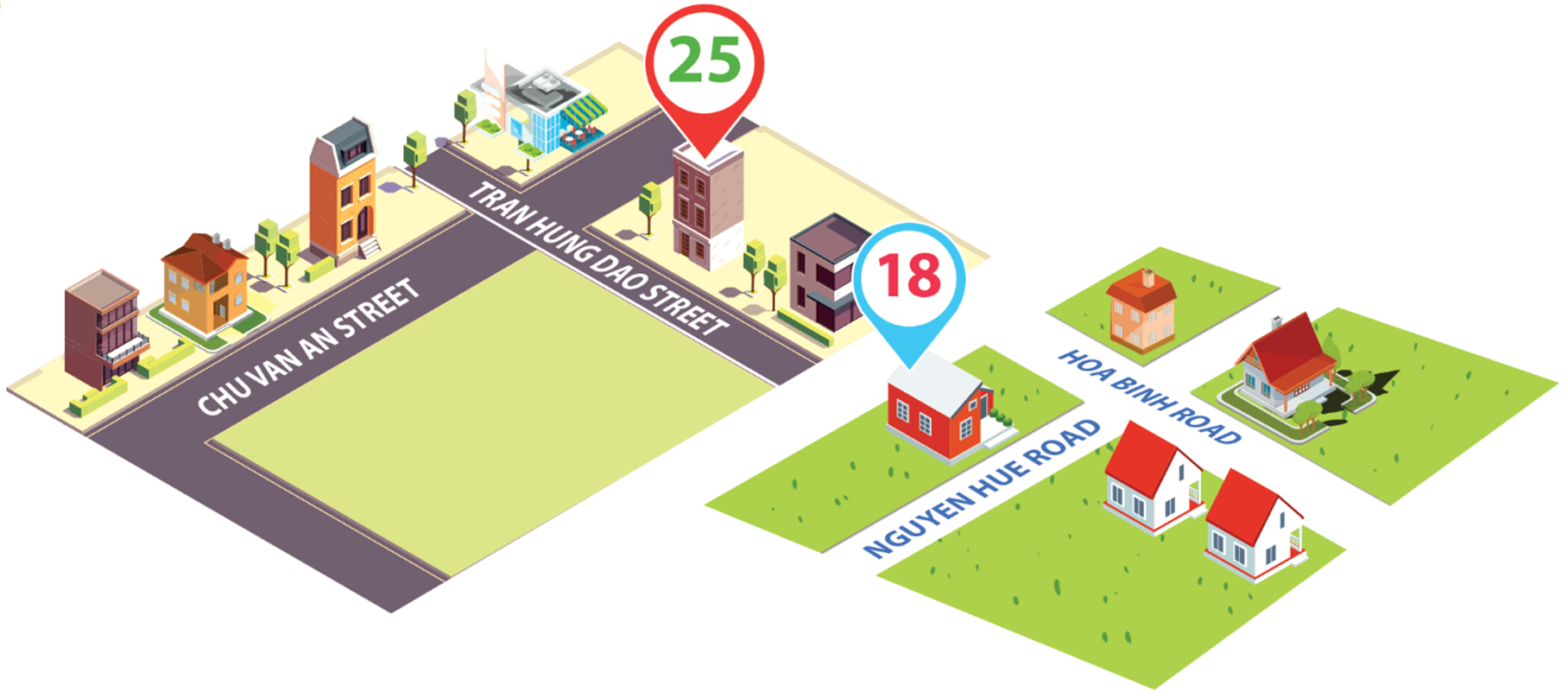 road
/rəʊd/
(con) đường
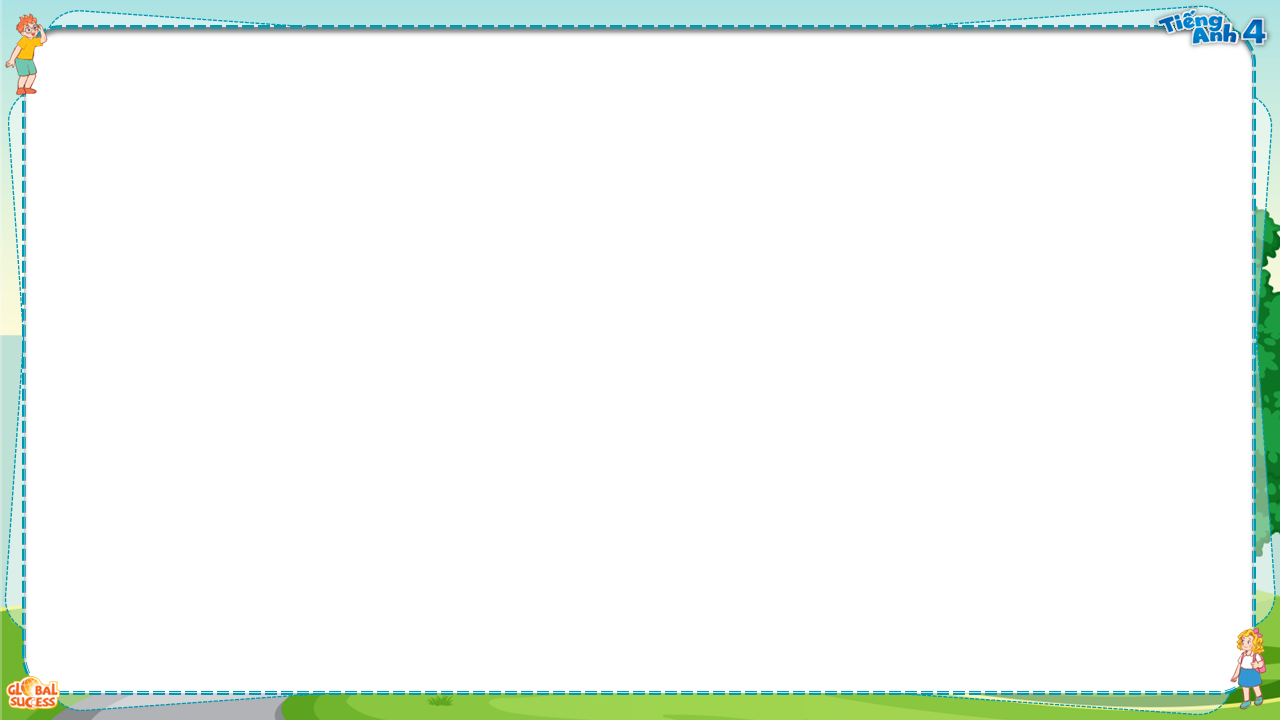 Vocabulary
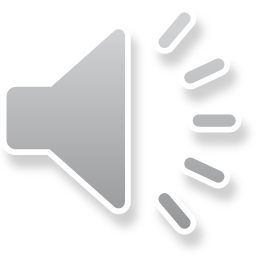 My home
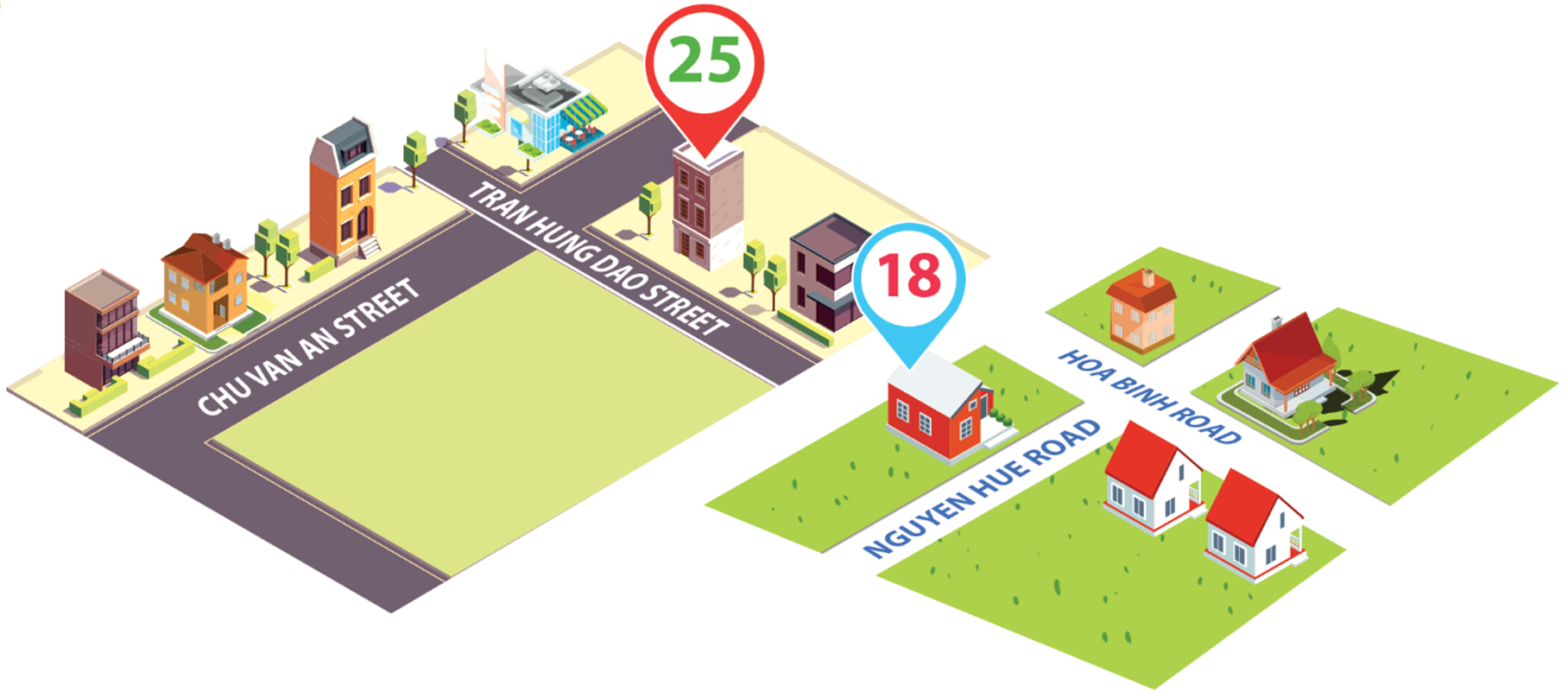 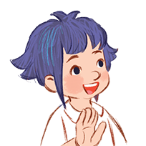 My home
live
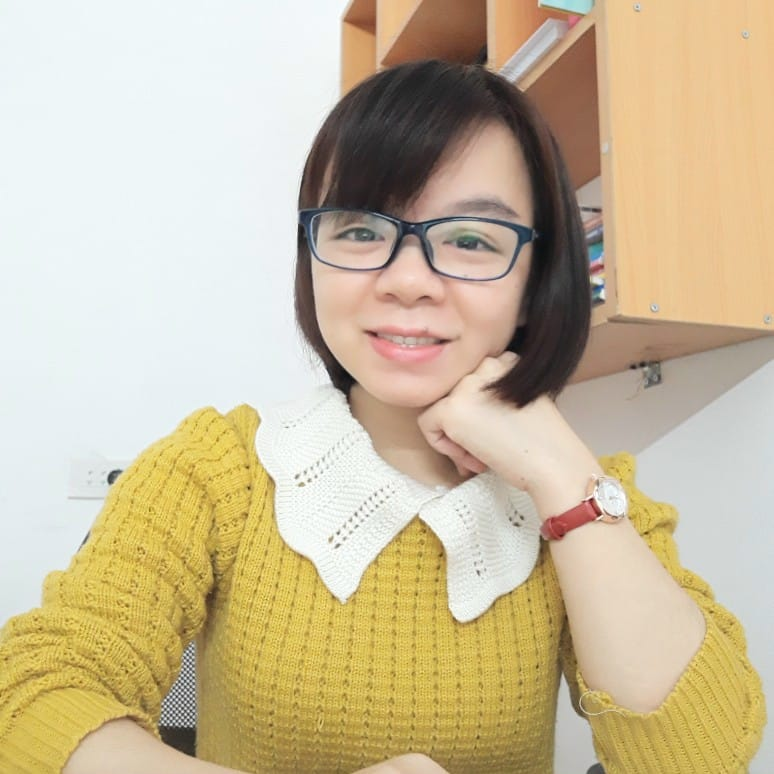 /liv/
sống
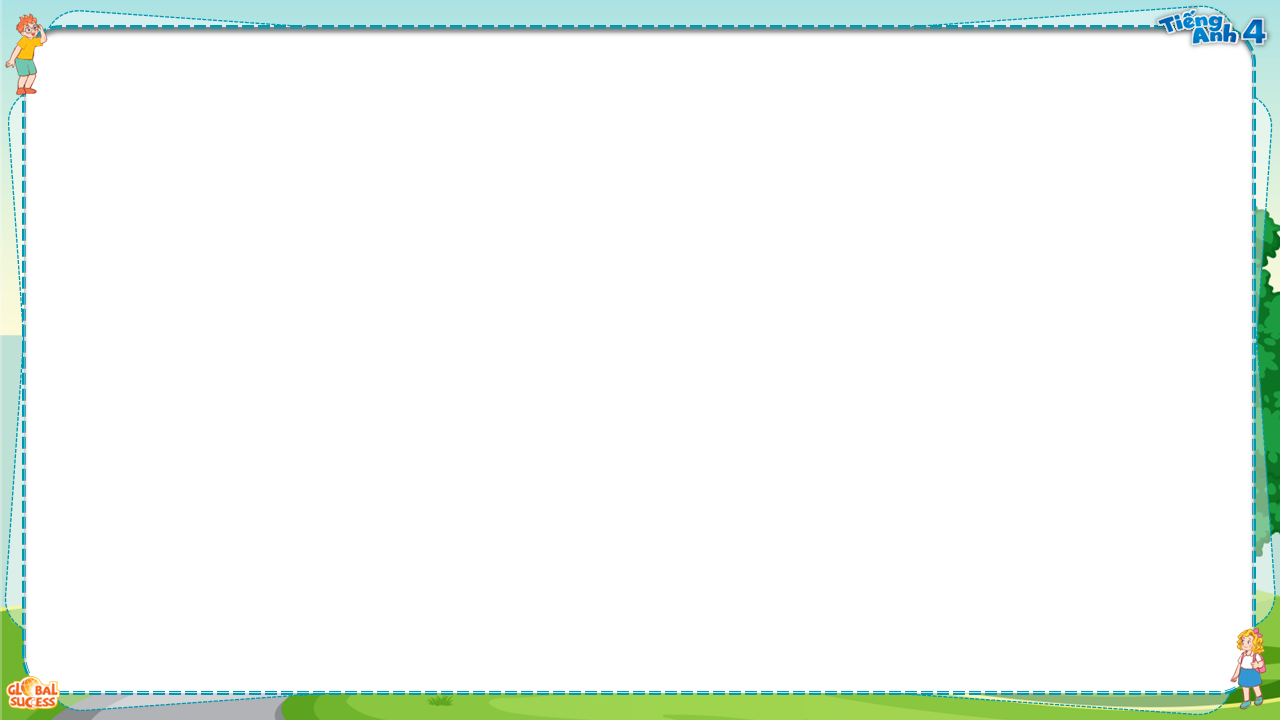 Vocabulary
road
: (con) đường
street
: (con) đường
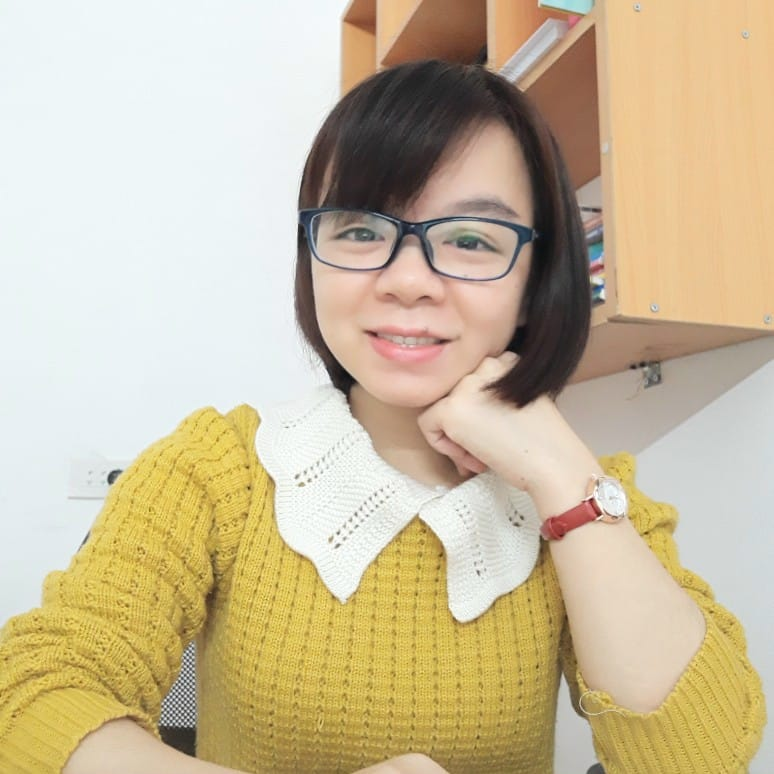 live
: sống
MsPham 
0936082789
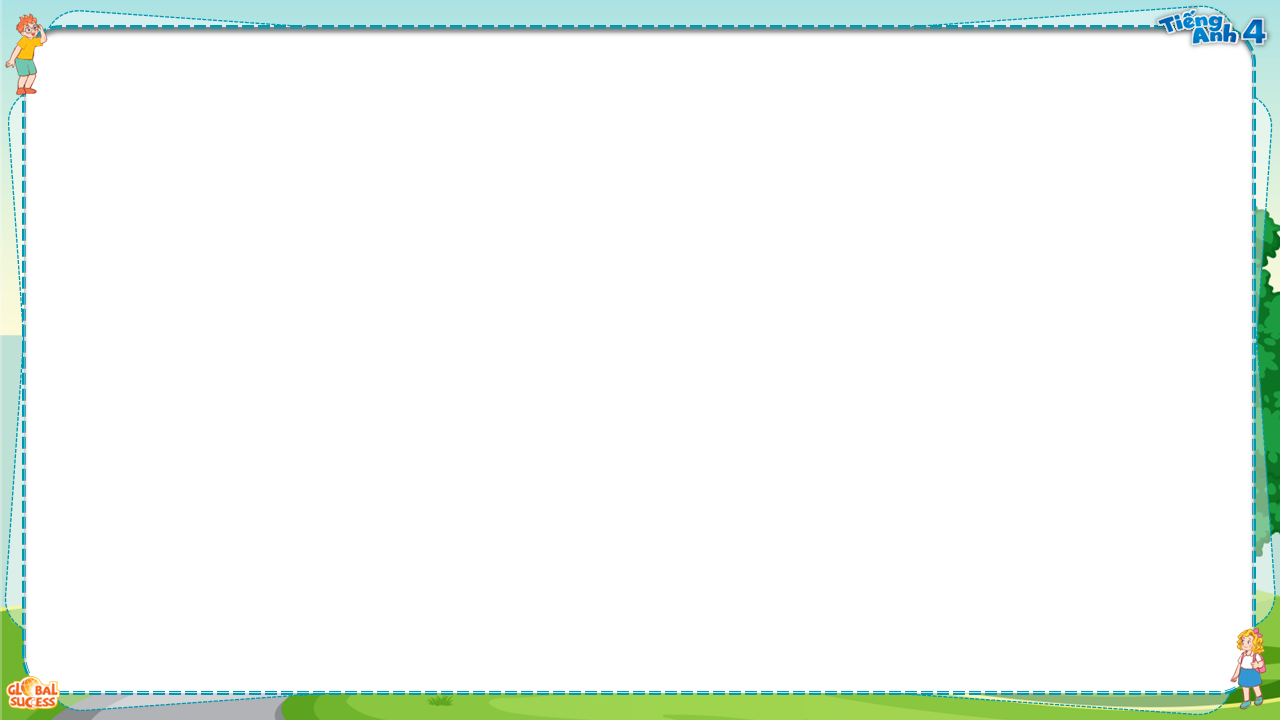 Look, listen and read.
1
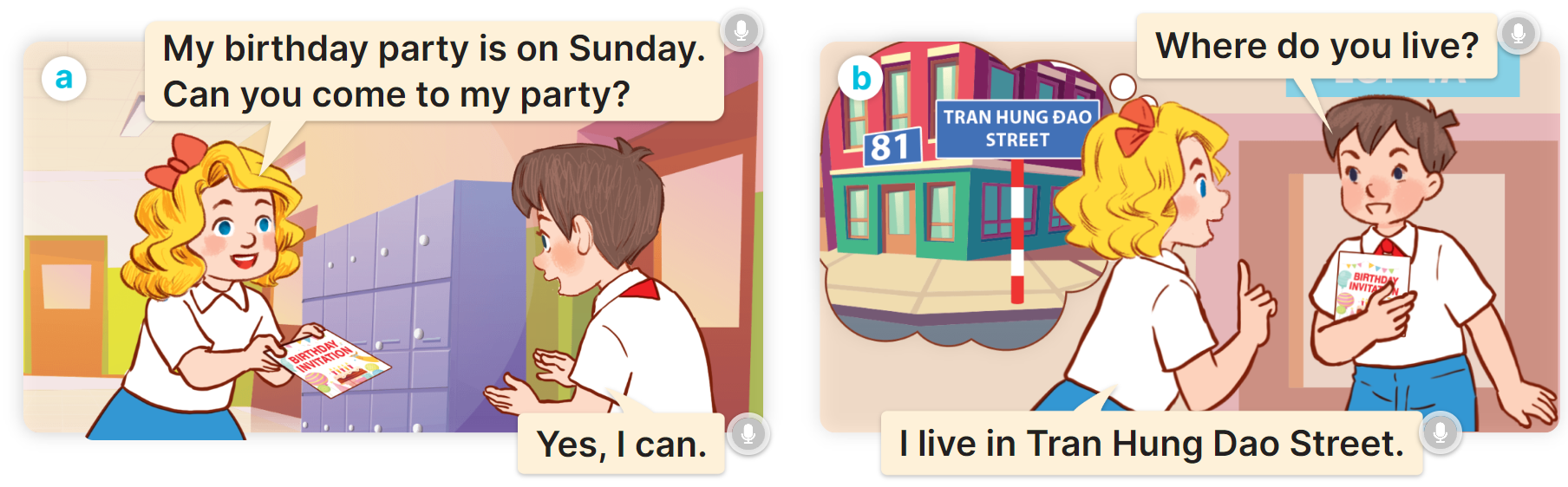 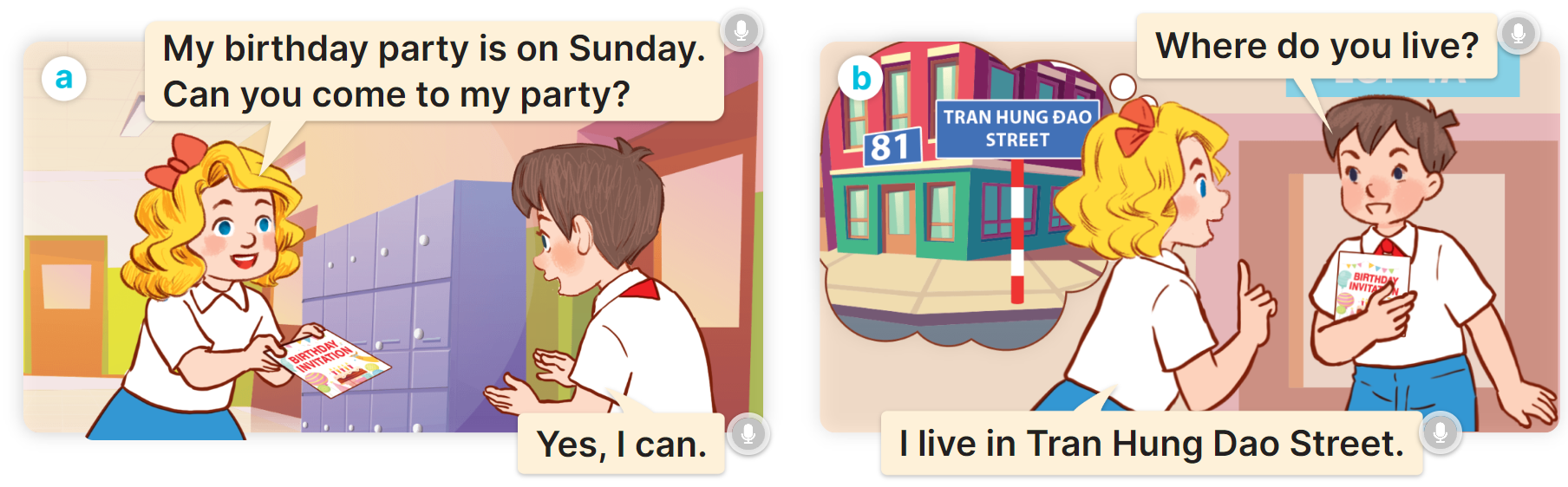 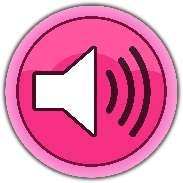 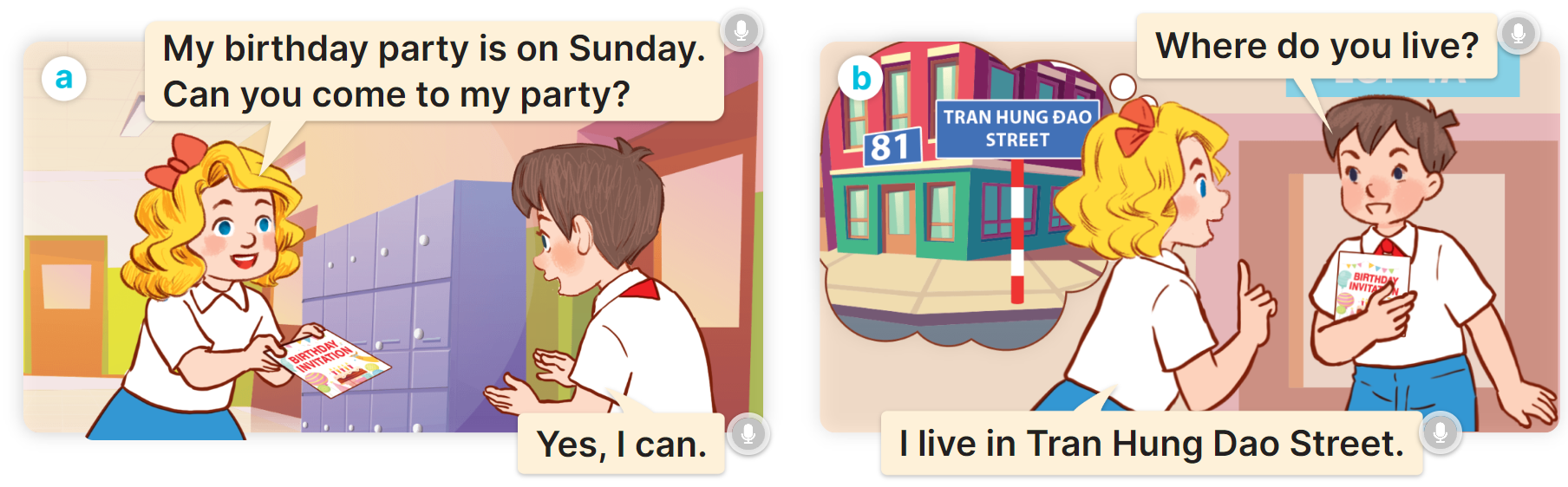 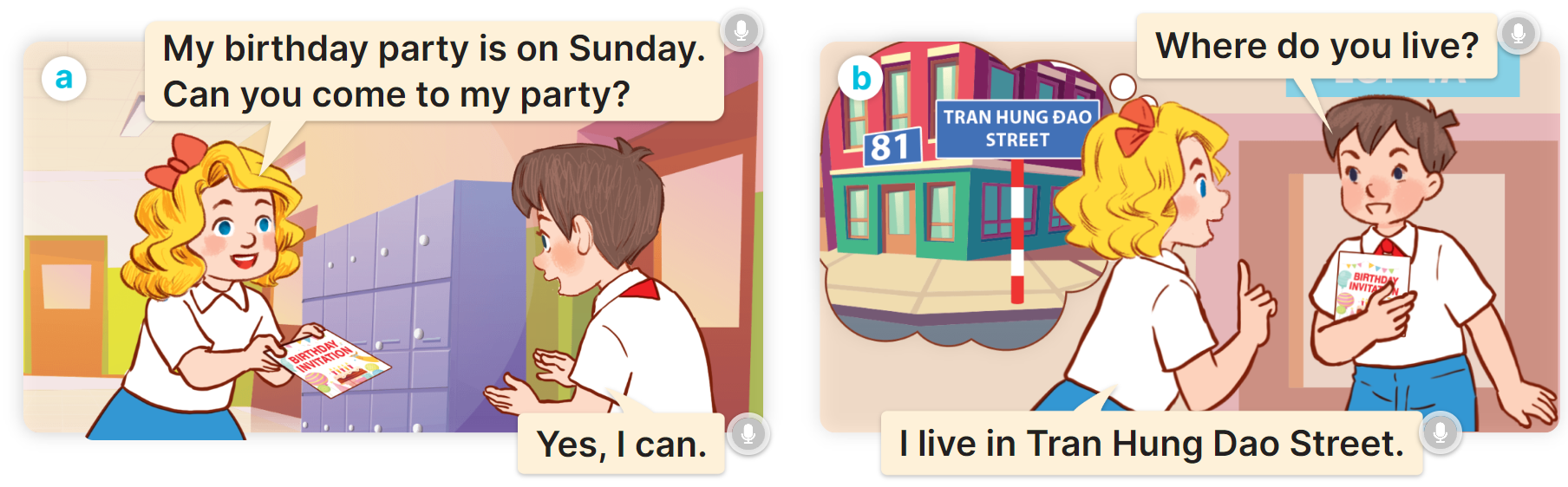 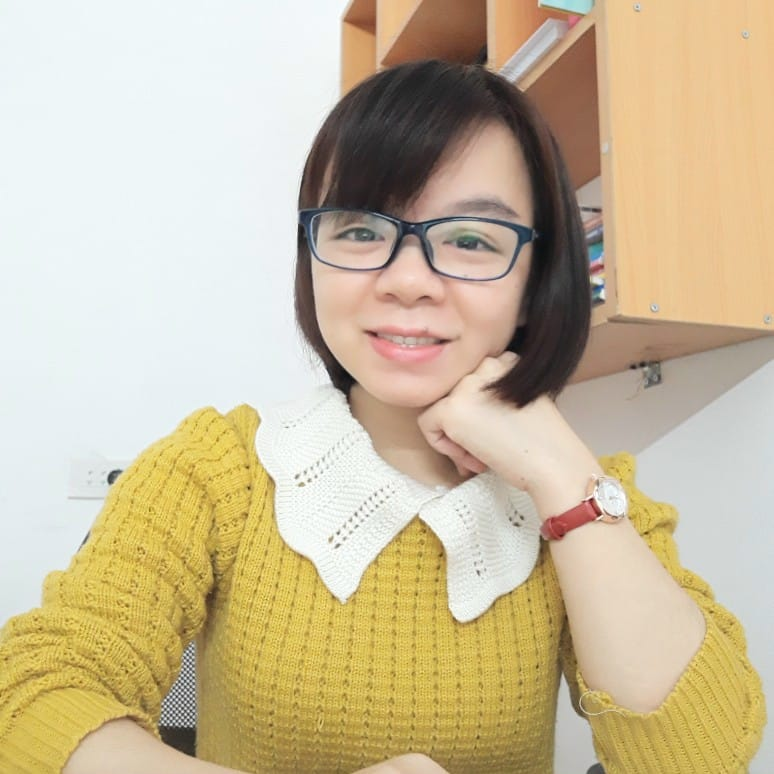 MsPham 
0936082789
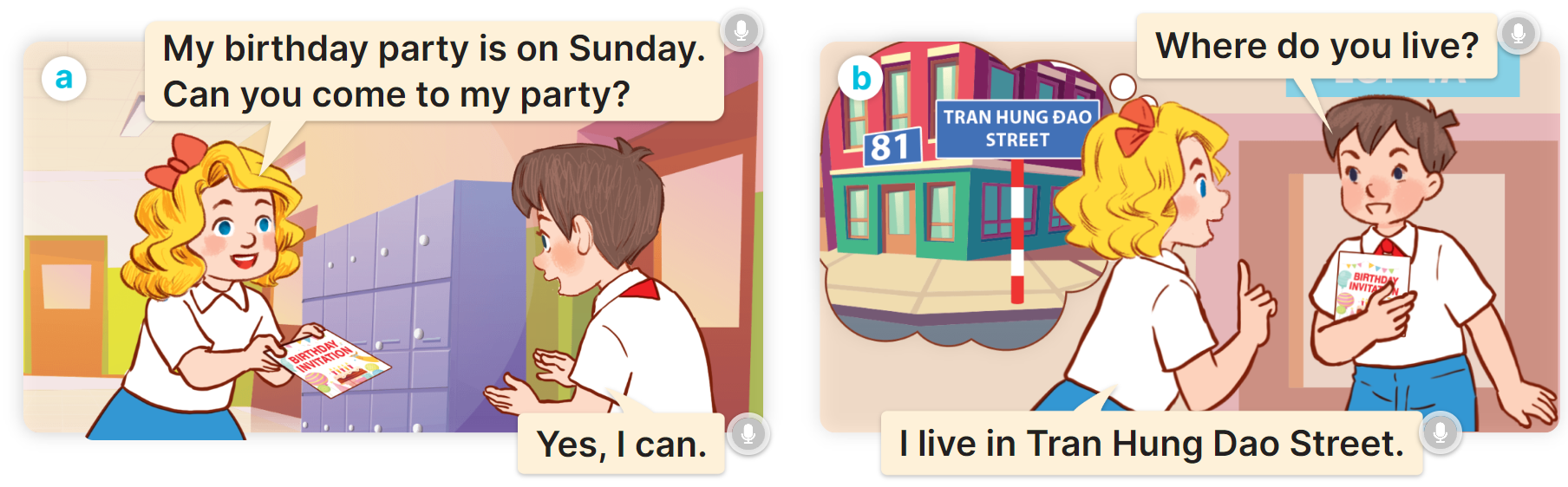 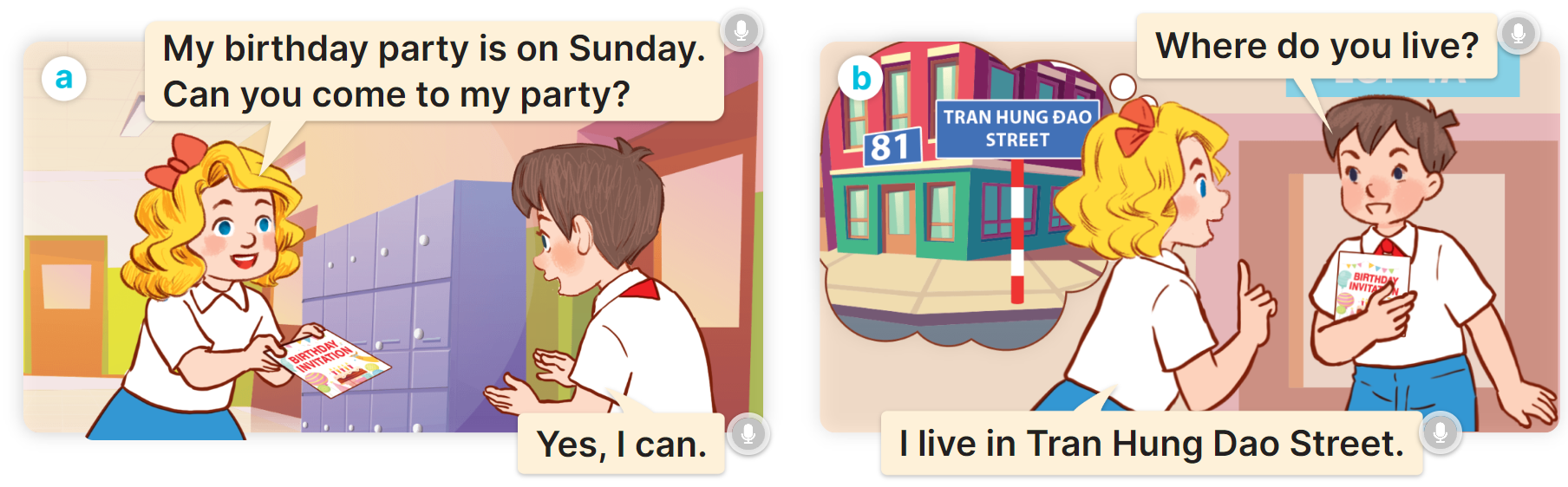 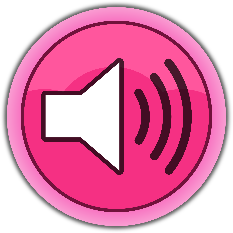 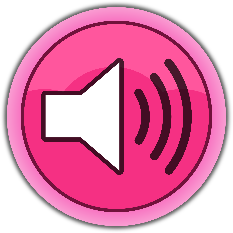 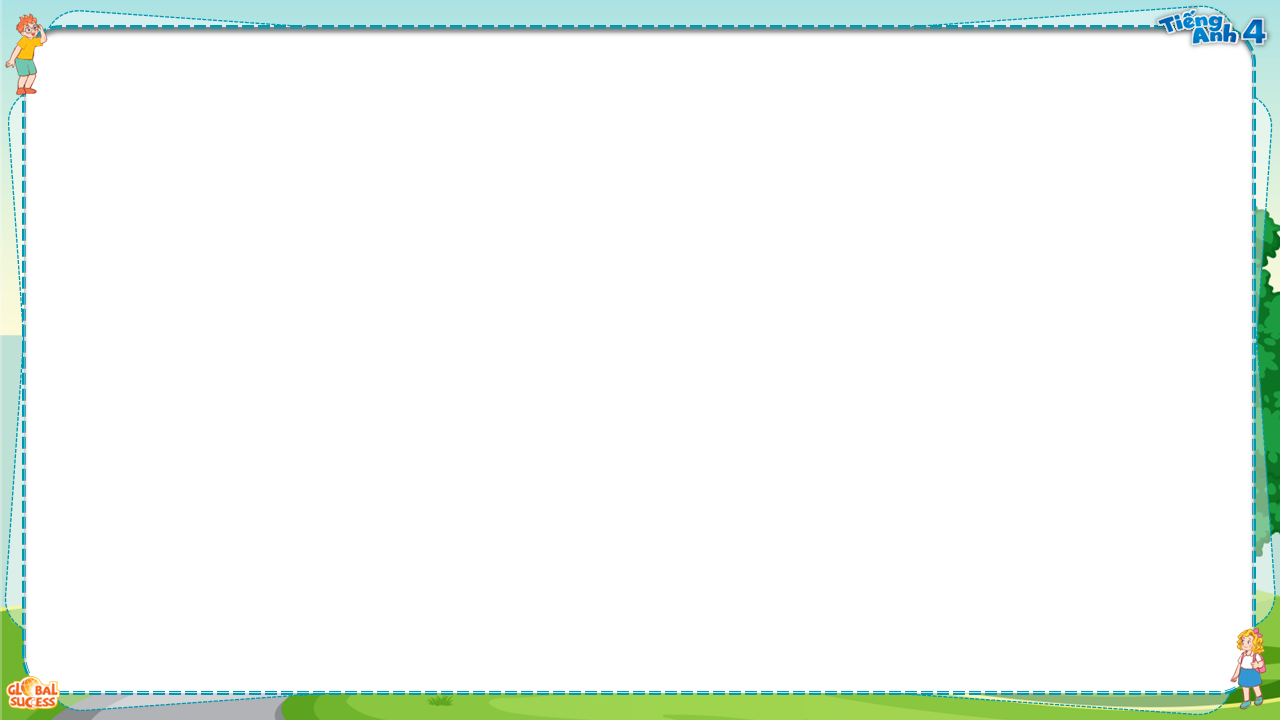 Cách hỏi và trả lời bạn sống ở đâu?
1
Where do you live?
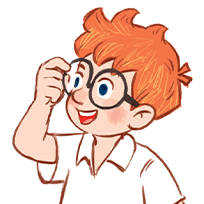 I live at + number + name of street/road.
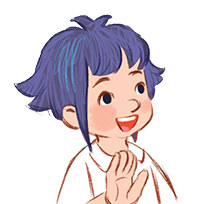 I live in + name of street/road.
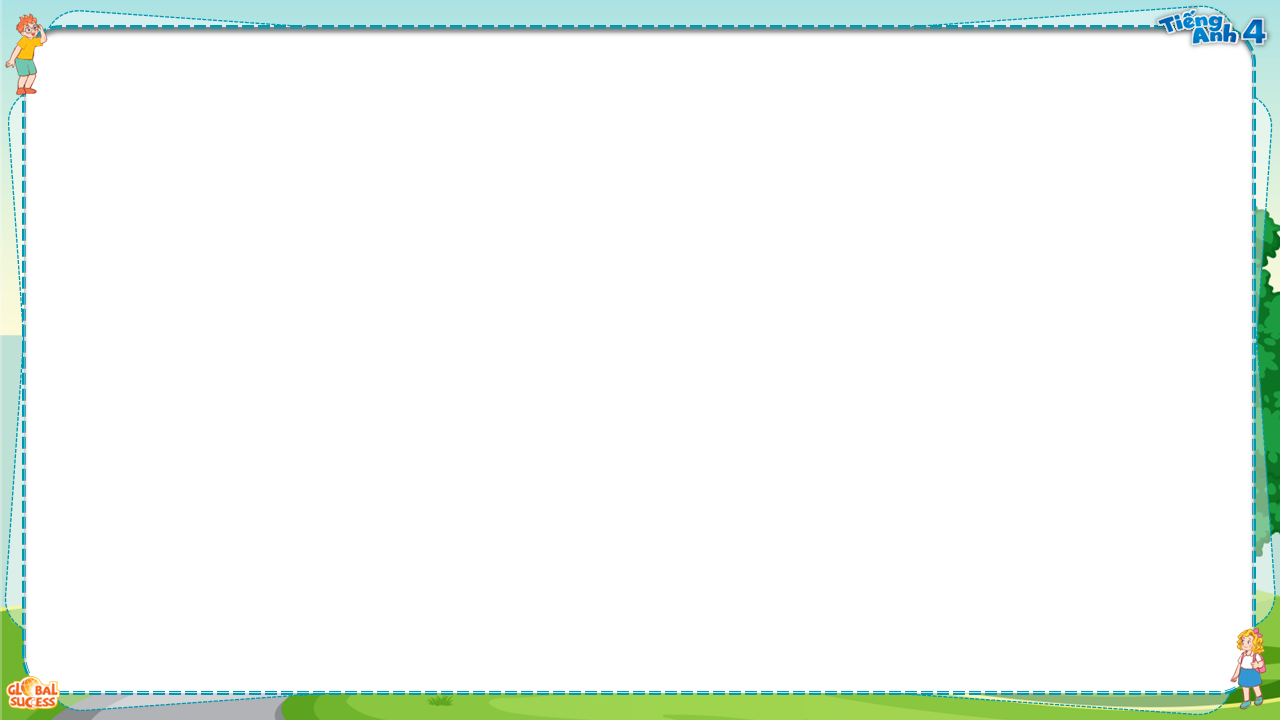 Listen, point and say.
2
Where do you live?
I live _________.
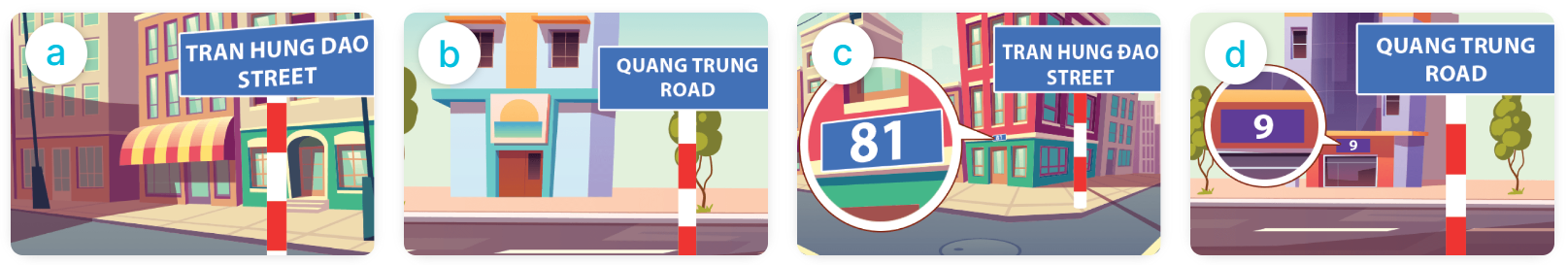 in Tran Hung Dao Street
in Quang Trung Road
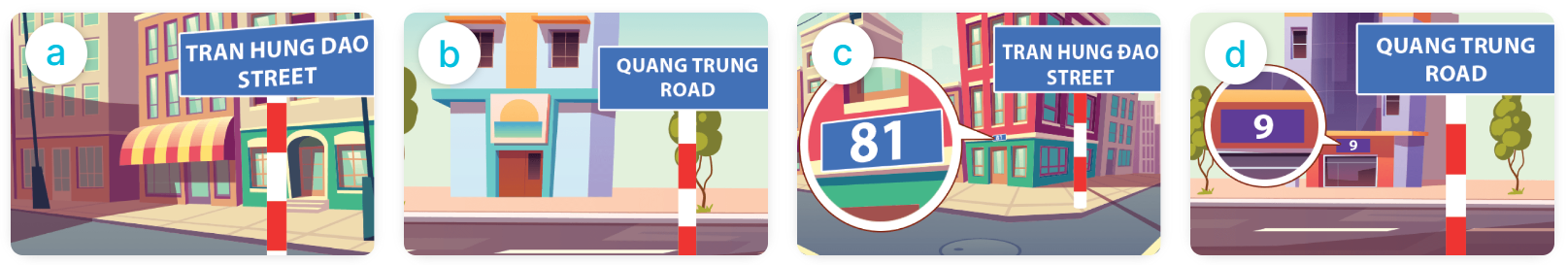 at 81 Tran Hung Dao Street
at 9 Quang Trung Road
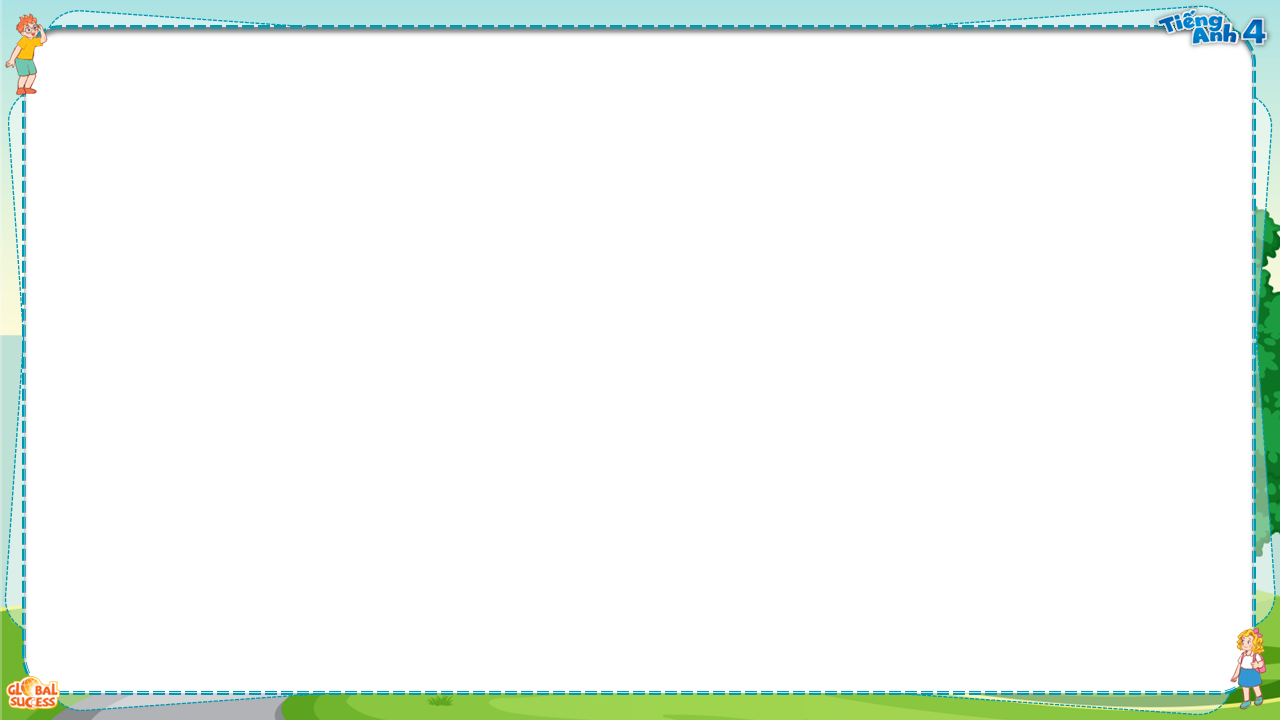 Listen, point and say.
2
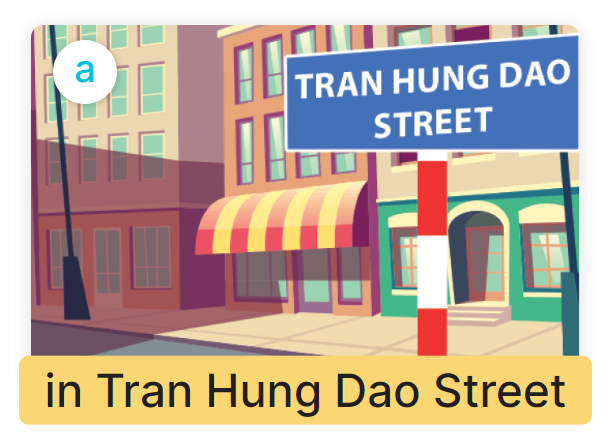 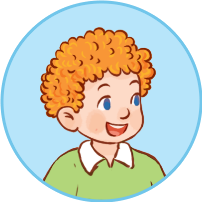 Where do you live?
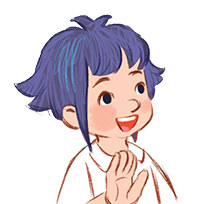 I live in Tran Hung Dao Street.
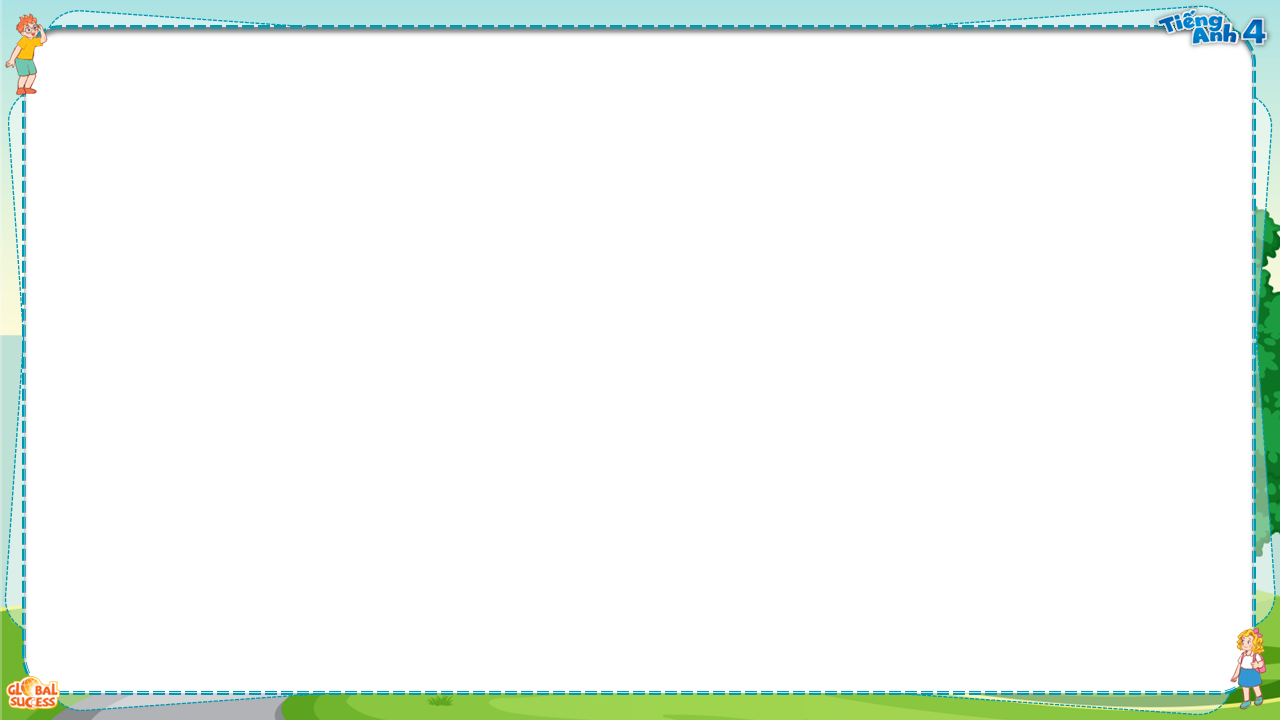 Listen, point and say.
2
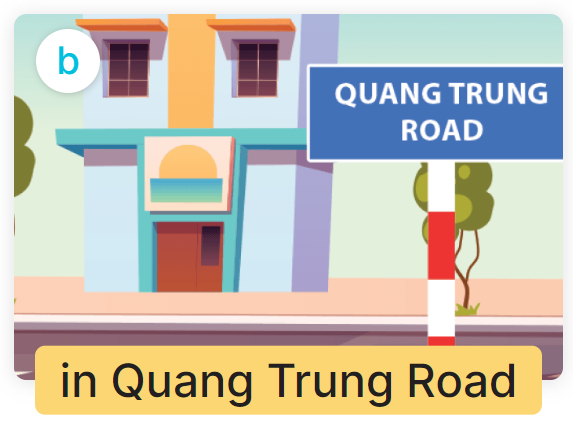 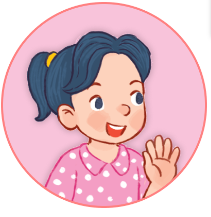 Where do you live?
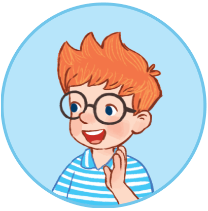 I live in Quang Trung Road
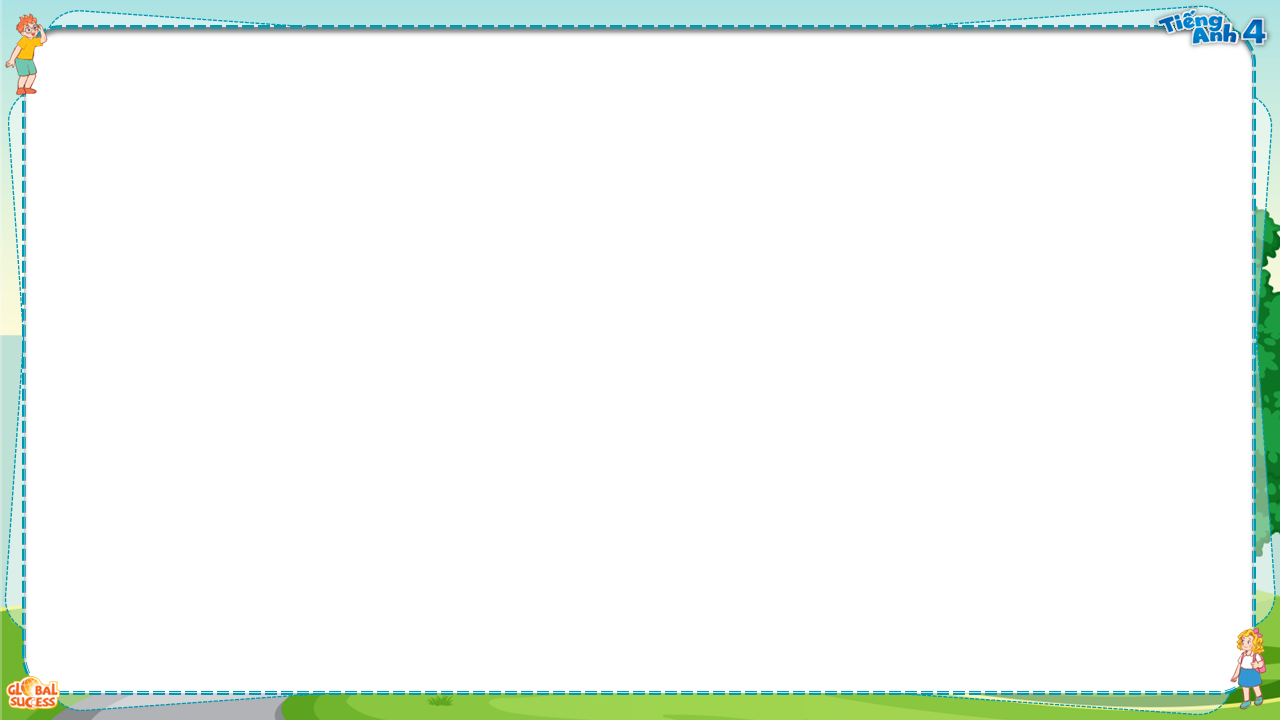 Listen, point and say.
2
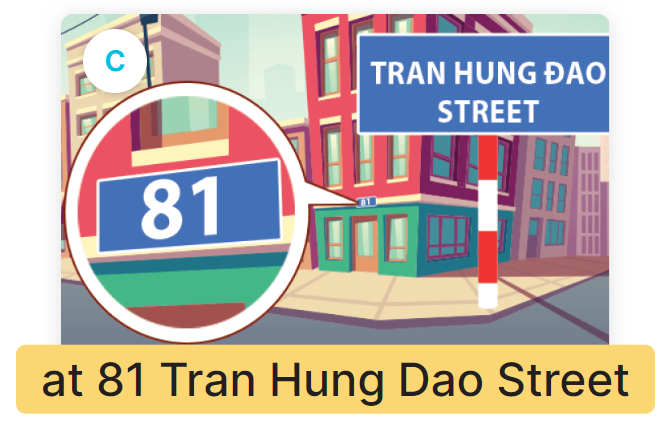 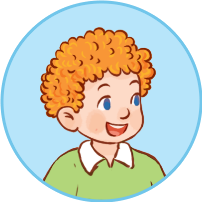 Where do you live?
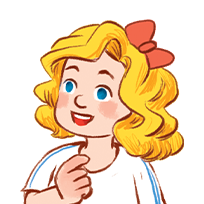 I live at 81 Tran Hung Dao Street.
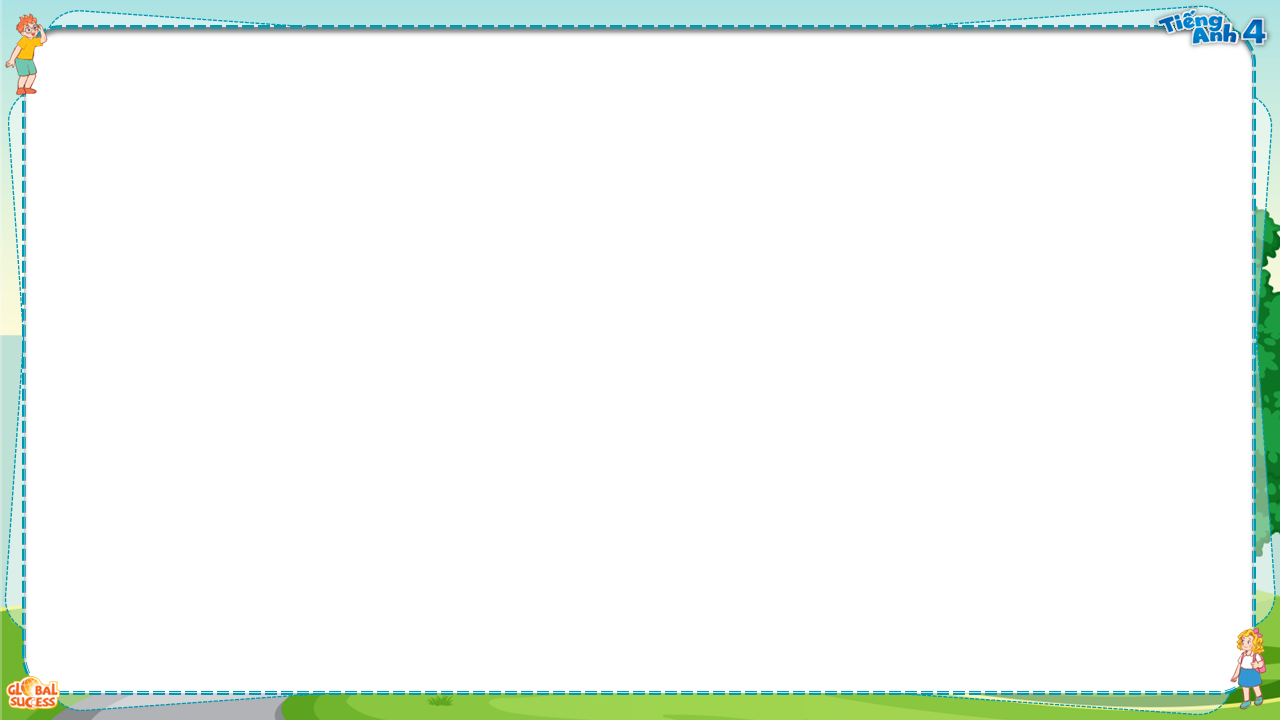 Listen, point and say.
2
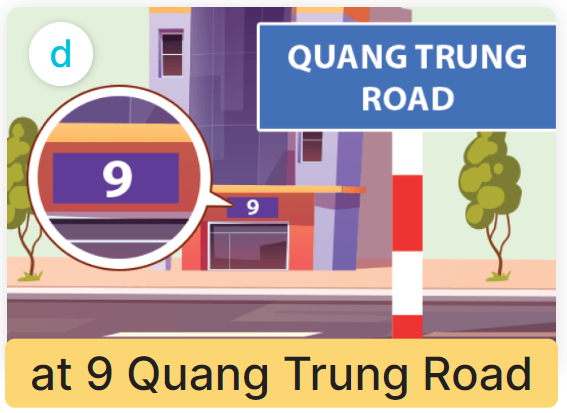 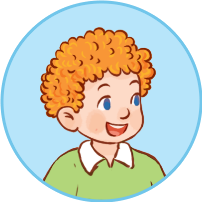 Where do you live?
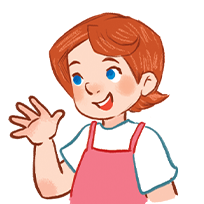 I live at 9 Quang Trung Road.
Listen, point and say.
2
Where do you live?
I live _________.
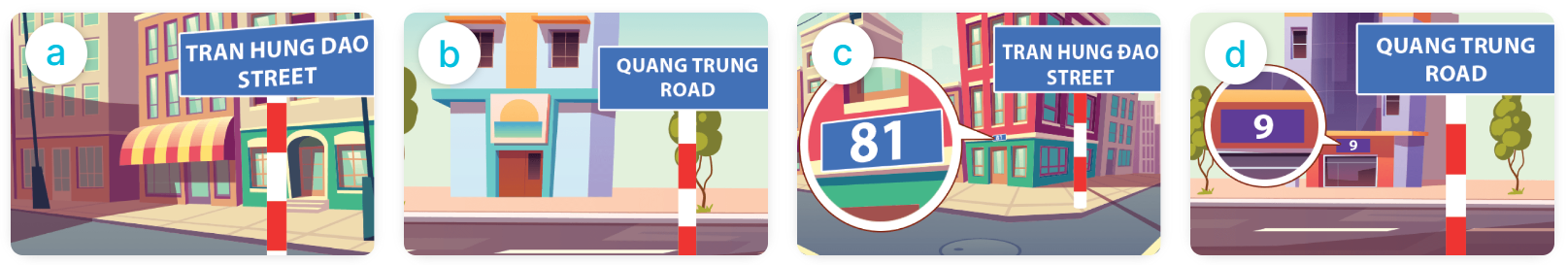 in Tran Hung Dao Street
in Quang Trung Road
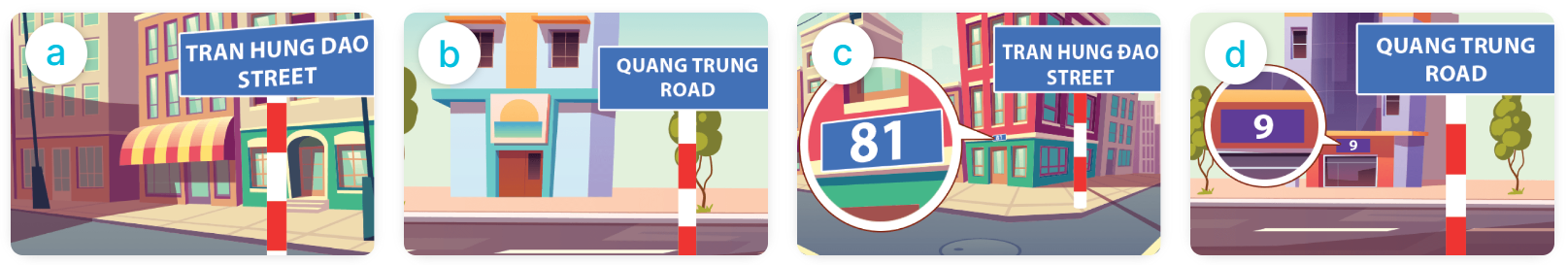 at 81 Tran Hung Dao Street
at 9 Quang Trung Road
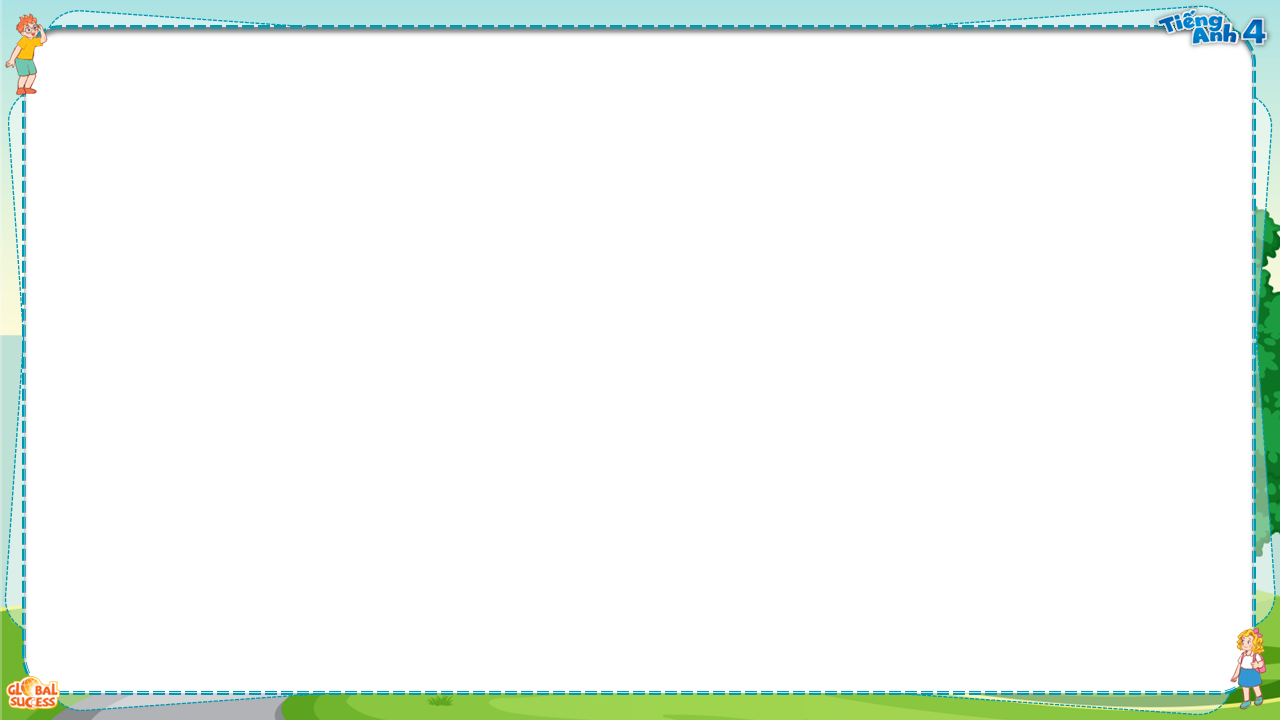 Let’s talk.
3
Where do you live?
I live at 25 Tran Hung Dao Street.
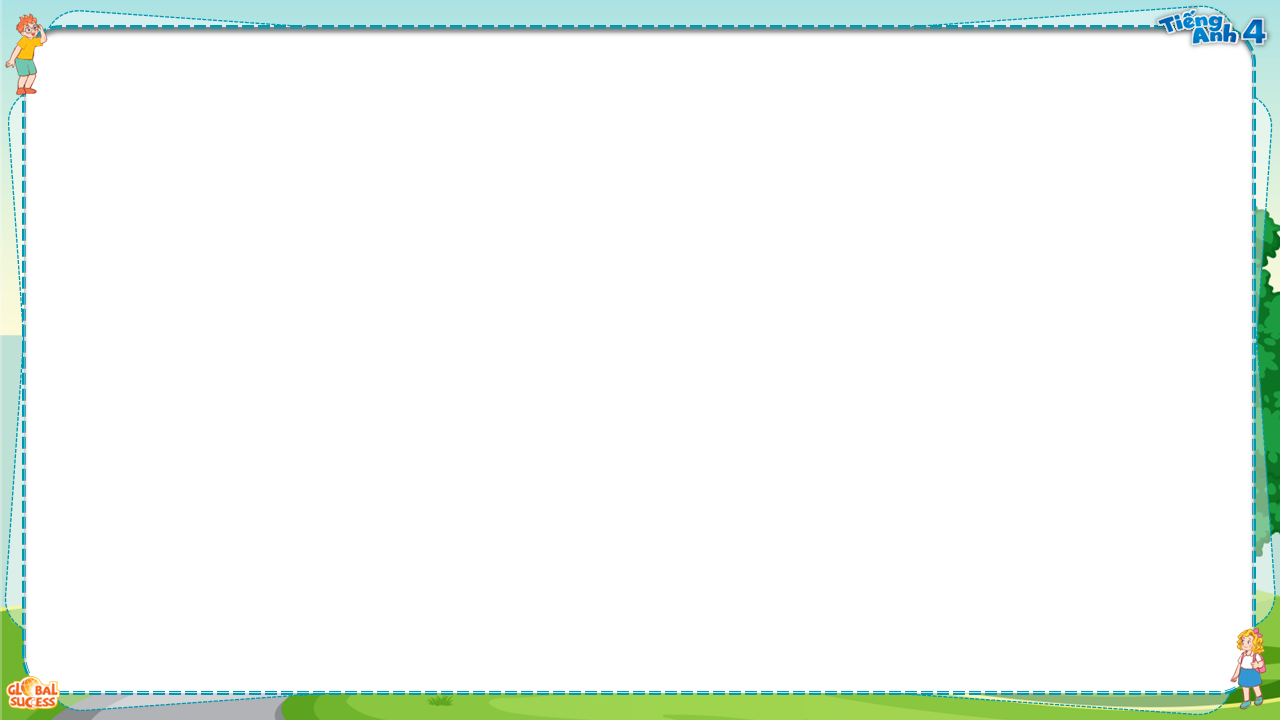 Let’s talk.
3
Where do you live?
I live in Hoa Binh Road.
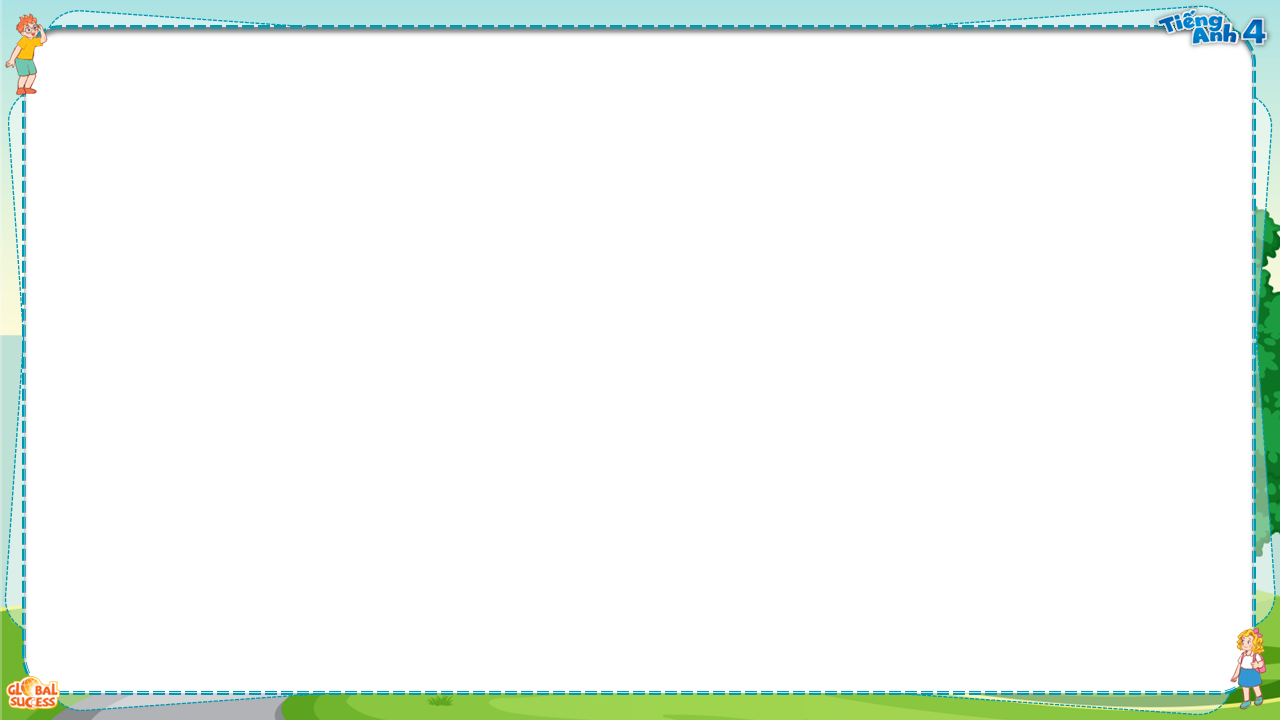 MsPham 
0936082789
(Bạn sống ở đâu?)
Where do you live?
I live _________.
(Tớ sống ở____)
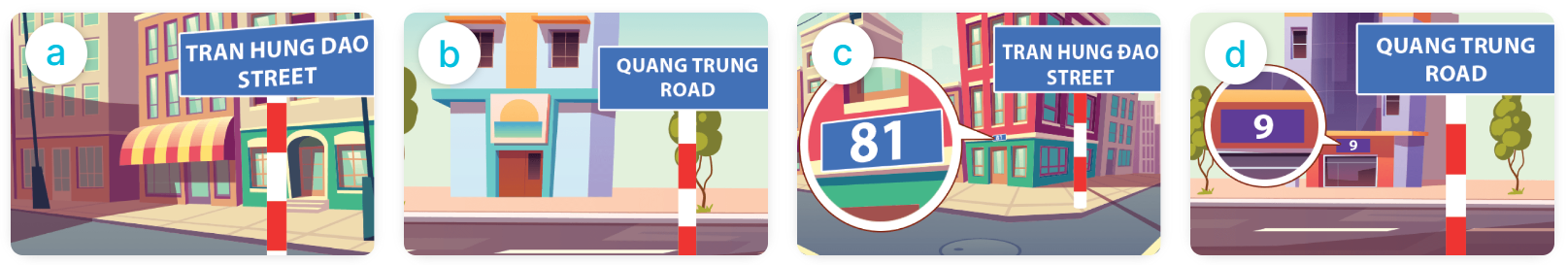 in Tran Hung Dao Street
in Quang Trung Road
at 81 Tran Hung Dao Street
at 9 Quang Trung Road